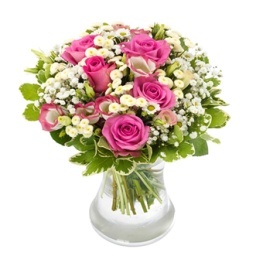 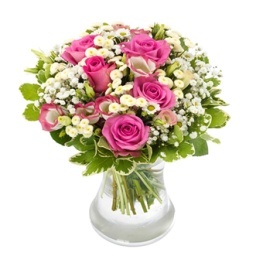 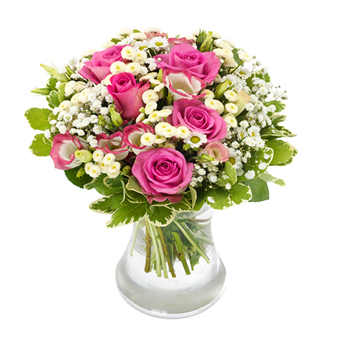 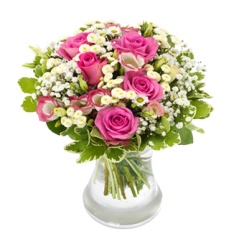 المشاهدة والتطبيق
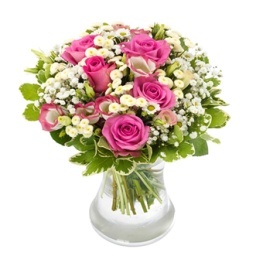 للمرحلة الرابعة
إعداد:م.م:هيروعبد الكريم محمد أمين
معنى الملاحظة باللغة الإنكليزية
تعني الملاحظة باللغة الإنكليزية :
(opservation)
وإن كان هناك عدد من الباحثين والعلماء يفضلون ترجمتها بالمشاهدة
الملاحظة أوالمشاهدة لغةً وآصطلاحاً
لغةً : بمعنى النظر إلى الشيء فهي المعاينة المباشرة للشيء و مشاهدته.

اصطلاحا : الاهتمام و الانتباه إلى الشيء أو حدث أو ظاهرة بشكل منظم عن طريق 
الحواس حيث نجمع خبراتنا من خلال مانشاهده أو نسمعه و الملاحظة العلمية تعني الانتباه للظواهر او الحوادث بقصد تفسيرها واكتشاف اسبابها والوصول إلى القوانين التي تحكمها.
ومن هنا يتضح أن الملاحظة التي نقصدها هي الملاحظة العلمية وتختلف عن الملاحظة  العادية في:-
أنها تخدم البحث العلمي.
تسجل تسجيلا منظما لبيان العلاقة بينهما و بين ظواهرٍ عامة فهي ليست مجرد ملاحظةٍ للمتعة.
منظمه في  تصميم خططها فهي ليست مجرد ملاحظات عشوائية.
أنها عرضة للتحميض لبيان صدقها وصحتها.
فإذا ما توفرت هذه العناصر فأنه يمكن تسميتها بالملاحظة العلمية والملاحظة العلمية الرفيعة هي نقطه البداية في البحوث وطريقة العمل مع الجماعات.
وعلى هذا الأساس تعرف الملاحظة العلمية:
بأنها :(العملية العلمية لتسجيل الأنماط السلوكية للأفراد والأشياء والأحداث دون سؤالهم أو الاتصال بهم والباحث الذي  يستخدم طريقة الملاحظة لتجميع البيانات يقوم فقط بمشاهدة الأحداث حين وقوعها ويسجل المعلومات عنها .)
أهمية الملاحظة
أهمية الملاحظة ( المشاهدة ) كأداة لجمع البيانات
1-تعتبر الملاحظة من أهم الادوات المستخدمة في الدراسات الوصفية وتكمن اهميتها في جمع البيانات المتعلقة بانماط السلوك التي لايمكن دراستها إلا بواسطتها ، وهناك بعض الدراسات تكون فيها الملاحظة خير وسيلة في حالتها لجمع البيانات .
مثلا : دراسة لكيفية تعامل المعلمين مع مشكلات النظام داخل الصف ، فإن المعلومات الصحيحة في هذه الدراسة لا تأتي من خلال الاستبيان او المقابلة و انما ن خلال القيام بالزيارات الصفية لهم ومشاهدة مايصدر عنهم من اجراءات او افعال بهذا الصدد .
2-ويمكن للملاحظة ان تستخدم كذلك في الدراسات الغير وصفية أي التجريبية ،مثلا تستخدم لدراسة الحالة التي طبق عليها اسلوب ما فتلاحظ الحالة قبل التجربة و بعدها
مزايا الملاحظة
1-هي الأداة الوحيدة التي يمكن من خلالها دراسة أفراد الجماعة بشكل تلقائي
2-تفيد في الحصول على معلومات حول موضوعات الدراسة  خاصة في جوانب الحياة الإحتماعية والموضوعات التربوية
3- تمكن الباحث من جمع الحقائق عن السلوك وقت حدوثه
4-تمكن الباحث من بياناته تحت ظروف سلوكية مألوفة
5-لا تعتمد كثيرا على الإستنتاجات
عيوب الملاحظة
1-يعمد الأفراد الملاحظون إلى إعطاء الباحث إنطباعات جيدة عندما يدركون أنهم تحت الملاحظة
2-تتطلب جهدا ووقتا كثيرا
3-قد تكون بعض الأحداث الخاصة بالفرد من التي يصعب ملاحظتها مباشرة
4-صعوبة التنبوء ما سيحدث في المستقبل من أنماط سلوكية
أنواع المشاهدة أو الملاحظة
1-المشاهدة بدون مشاركةوهي أنواع أيضا:
أ-المشاهدة الطبيعية
ب-مشاهدة لعب الأدوار
ج-دراسة الحالة
د-تحليل المحتوى
2-المشاهدة مع المشاركة
3-الأنثروبولوجية الوصفية
ملاحظة/معنى كلمة الأنثروبولوجيا
تعرف كذلك بالإناسة أو علم الإنسان وهو علم يبحث في أصل الجنس البشري وتطوره وأعراقه وعاداته ومعتقداته . وكان في القديم لا يهتم إلا بالشعوب البدائية . تعني كلمة الانثروبولوجيا علم دراسة الإنسان ، ويرتبط هذا المعنى بالاشتقاق اللغوي لكلمة انثروبولوجيا من الأصل الإغريقي ، حيث تتألف الكلمة من مقطعين : الأول (انثروبوس) أي الإنسان ، والثاني (لوجوس) أي الكلمة أو الموضوع والدراسة ، وهكذا يتحدد معنى الانثروبولوجيا بدراسة الإنسان في أصوله التاريخية التي تمس جوانبه العضوية والاجتماعية والحضارية ، وتطور تلك الجوانب عبر الزمان والمكان ، وما تفرزه نشاطات الإنسان من أنماط وتراكيب ووظائف وعلاقات اجتماعية متباينة.
أولاً:المشاهدة بدون مشاركة
الباحث لايكون جزءا من الموقف الذي تجرى مشاهدته وبعبارة أخرى فإن المشاهد يقوم  بعملية المشاهدة دون ان يتدخل في مجريات مايحدثأمامه وهي على عدة أنواع منها: .
أ-المشاهدة الطبيعية:هناك بعض انواع السلوك تحسن مشاهدته في موقف طبيعي ، وفي هذه الحالة فإن الباحث لايتحكم في شيء وإنما يحاول جهده عدم التدخل في مجريات الاحداث بأي شكل من الاشكال
مثلاً:مراقبة سلوك عدواني لدى طلاب الصف ويتم ذلك من خلال غرفة صفية تفصل بينها و ببين الباحث مرآة زجاجية ذات وجه واحد حتى يتسنى له المشاهدة
يعاب عليه : قد تحدث امور فجائية تؤثر في الدراسة
ب-مشاهدة لعب الأدوار
الباحث يخلق الموقف الذي الذي ستتم ملاحظته،فيحدد للأفراد نوعية النشاطات التي عليهم القيام بها،وهذا الأسلوب يمكن الباحث من مشاهدة السلوك الذي قلما يحدث في المواقف الطبيعية
مثلاً:قيام المعلم المتدر ب بلعب الدورالمتوقع منه في إجتماع الآباء والمدرسين
ويعاب عليها:أنه لايتضمن موقفا طبيعيا وأن السلوك الذي يظهر على الأفراد لا يكون هونفسه السلوك الذي يمكن أن يصدرمنهم في الموقف الطبيعي
أنواع لعب الأدوار
1-فردي :حيث يكون الباحث مهتما بمشاهدة السلوك الخاص بفرد واحد مع ان الموقف يشترك فيه اكثر من فرد في الوقت الواحد ،إلا أن الباحث يسند الدور لفرد واحد ويقوم الباحث بجمع البيانات من خلال مشاهدته له كتكليف أحد المعلمين بان يقوم بدور المدافع عن نفسه امام ولي أمر أحد الطلاب .
2-جماعي: يتم تقييم موقف ما لمجموعة صغيرة من الافراد يتضمن مشكلة يراد ايجاد حل لها ومن ثم تسجيل الحل و تقويمه كتكليف مجموعة من الاشخاص بأن يمثلوا لجنة لإحدى الهيئات التدريسية و ايجاد حل لمشكلة المشاجرات بين الطلاب
ج-دراسة الحالة
وهي عبارة عن بحث متعمق في حالة فرد واحد ،أو جماعة مؤسسة واحدة،ففي الميدان التربوي فإن دراسة الحالة تجري في العادة للوقوف على خلفية الطلبة ذوي المشاكل للتعرف على بيئتهم وصفاتهم المميزة
والهدف الأساسي لدراسة الحالة:هو تحديد العوامل التي قادت إلى سلوك الحالي للفرد،والعلاقة التي تربط بين هذه العوامل،وكل ذلك يؤخذبنظر الإعتبار كموضوع لدراسة الحالة
ودراسة الحالة قد لا تقتصرعلى وصف الواقع،وإنما تمتدلتشمل تحديد الأسباب التي أدت إلى هذا الواقع
عيوب دراسة الحالة
ومن عيوب دراسة الحالة:
1-إحتمال كون المشاهد متحيز
2-نقص المعلومات في تعميم النتائج
3-الإستنتاجات المستخلصة من دراسة الحالة قد لا تكون قابلة للتعميم على حالات أخرى ؛لذا فإن دراسة الحالة ينحصرفي مجال التوجيه والإرشاد الفردي
د-تحليل المحتوى
هوأسلوب منظم ووصف كمي للكيفية التي يكون عليها الفرد موضوع الدراسة
مثل :تحليل الكتب،الوثائق،الأعمال الإبداعية،تحليل محتوى الكتب المدرسية
 
مثلاً:في تحليل محتوى كتاب مدرسي لمرحلة ما للحكم على مدى صلاحيتها للصف المخصص له ولمستوى المتعلمين وذلك من خلال دراستها؛لمعرفة مدى ملائمتها لهم.
ثانياً:المشاهدة مع المشاركة
حيث يكون المشاهد جزءا من الموقف الذي تتم مشاهدته ويصبح فردا من المجموعة التي تشاهد ويشاركها أنشطتها و افعالها . حيث تكون المشاهدة أحياناً من الداخل أكثر دقة من المشاهدة من الخارج
وتكون المشاهدة اما:
ظاهرية :حيث يسمح للمشاهد بأن يحتك بالمجموعة مباشرة .مثلا يسمح له بان يحضر اجتماع الهيئة التدريسية ليدرس التفاعل بين المدير و معلميه
خفية مقنعة : كأن يلتحق بعضوية هيئة التدريس في المدرسة وكان هدفه من ذلك دراسة التفاعل بين المدير و معلميه دون ان يعلم أحد من المشاركين بقصده الحقيقي
عيوب هذا النوع من المشاهدة
من الناحية الاخلاقية حيث لايحق لأي شخص مشاهدة تصرفات مجموعة ما دون علمهم
تأثير مشاركة الشخص المشاهد(الباحث) على الموقف الملاحظ ، فقد يكون الموقف مختلفا لو أنه لم يشارك فيه ، كما أنه هناك احتمال يزيد من تحيزه كلما زادت درجة مشاركته
ثانياً:الأنثروبولوجيا الوصفية
هذا من التطورات الحديثة التي دخلت في التربية نتيجة لعدم الرضا الحاصل عن الاساليب التقليدية في البحث ، وقد اطلق عليه الاسلوب الانثروبولوجي.
ويتم فيه جمع بيانات مكثفة عن عدد من المتغيرات ولمدة زمنية طويلة في موقف طبيعي وتكون وحدة المشاهدة في الدراسة الانثروبولوجية الوصفية عادة هي الصف أو المدرسة
يرى هذا الاسلوب ان السلوك يتأثر كثيرا بالبيئة التي يقع فيها وبعبارة أخرى فإن هذا الاسلوب يفترض بان السلوك يحدث ضمن بيئة صفية معينة أو سياق معين وان الفهم الصحيح له يتطلب فهم تلك البيئة او ذلك السياق
يستخدم هذا الاسلوب مشاهدات بدون مشاركة أو مشاهدات بمشاركة أو النوعين معا ، كما انه يلجأ لأستخدام استراتيجيات اخرى متعددة لجمع البيانات توصل إليها الباحث أثناء مشاهدته ، من هذه الاستراتيجيات منها اللفظي حيث يتفاعل مع الدارسين ويستخدم ادوات منها الاستبانات و المقابلات و مقاييس الاتجاهات و المقاييس السيكولوجيه الاخرى ، ومنها الغير لفظية وهي تضم استخدام اجهزة التسجيل وتفحص الوثائق المكتوبة
هل الدراسات الانثروبولوجية الوصفية التي تستخدم اسلوب المشاهدة بالمشاركة و تستعين بالاسلوب الاستدلالي ، دراسات غير منتظمة و عشوائية؟
ج /لا ، ليست كذلك ، فالباحثون الانثروبولوجين
يخططون لدراستهم بكل حرص كبقية الباحثين
يقومون بتطوير مشكلة البحث
اتخاذ القرارات لاختيار انسب البيئات او المواقف لدراستها
اتخاذ الفرضيات الاولية
اختيار استراتيجيات مبدئية لجمع البيانات
تحليل البيانات
استخلاص الفرضيات القابلة للاختبار